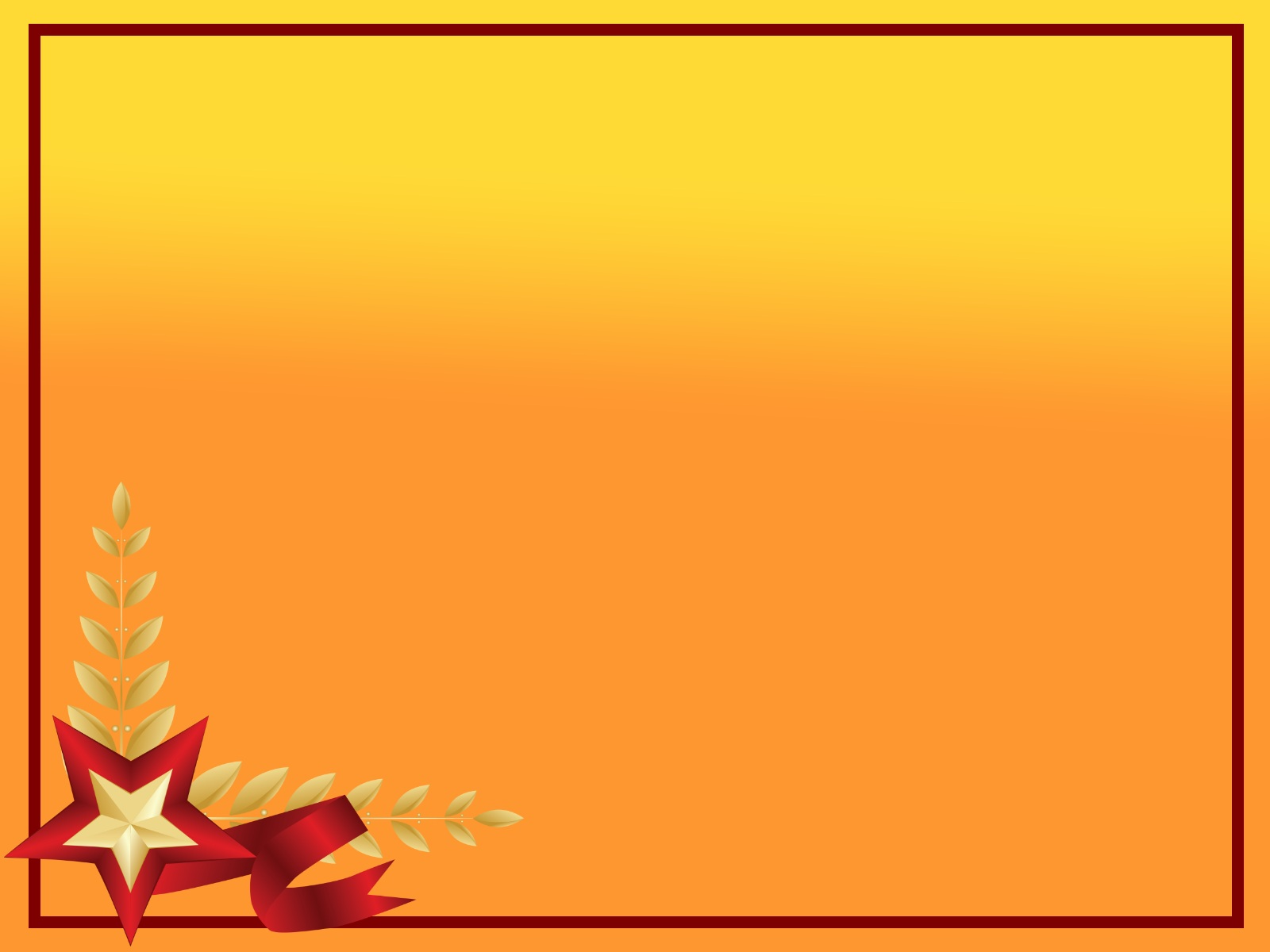 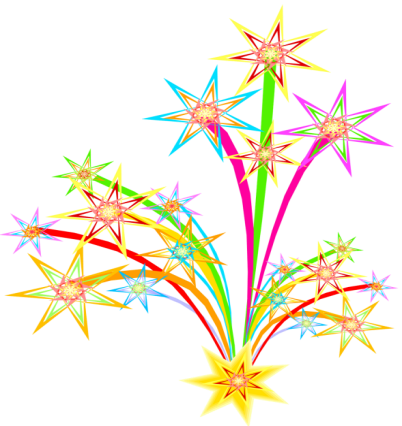 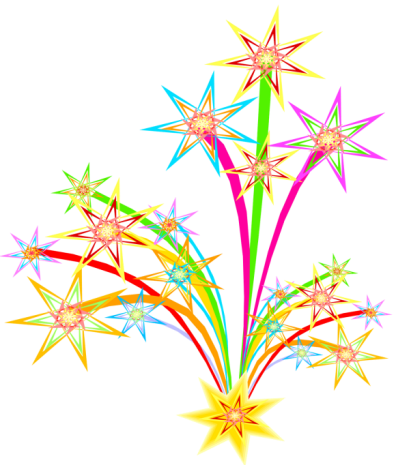 Муниципальное бюджетное дошкольное учреждение детский сад N 4 «Семицветик»
ПРЕЗЕНТАЦИЯ К ПРОЕКТУ:
«ПОДРАСТЁМ – СЛУЖИТЬ ПОЙДЕМ»   ТЕМА: «ДЕРЖАВА АРМИЕЙ  СИЛЬНА»
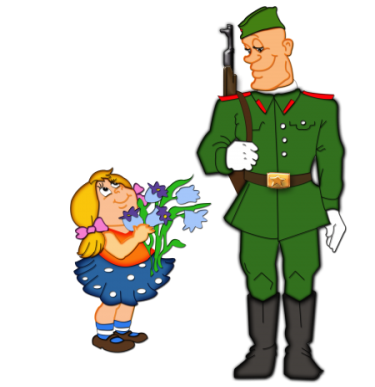 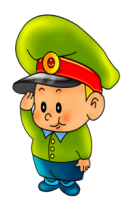 г. Сасово

   2016 г.
ВООРУЖЕННЫЕ СИЛЫ РОССИЙСКОЙ ФЕДЕРАЦИИ
Вооружённые Силы Российской Федерации (ВС России) — государственная военная организация Российской Федерации, предназначенная для отражения агрессии, направленной против Российской Федерации — России, для вооружённой защиты целостности и неприкосновенности её территории.
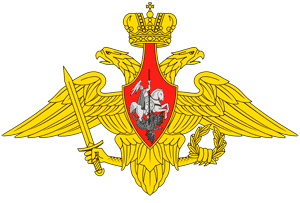 Герб
Знамя ВС РФ
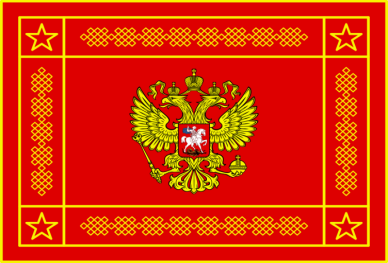 Оборотная сторона знамени
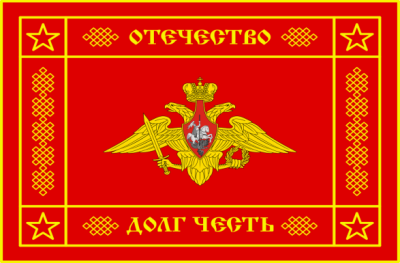 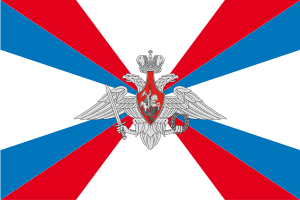 Флаг Министерства обороны России
КОМАНДОВАНИЕ ВС РОССИИ
Верховный
главнокомандующий
Министр
обороны
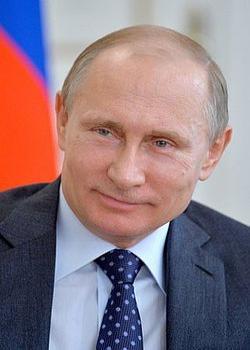 Начальник Генерального
штаба
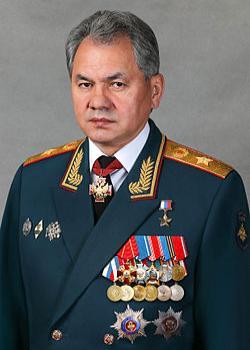 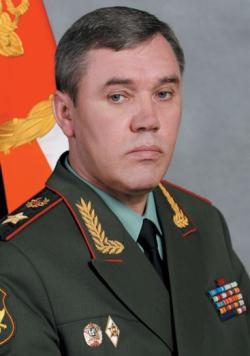 ВЛАДИМИР ПУТИН
СЕРГЕЙ  КУЖУГЕТОВИЧ  ШОЙГУ
ВАЛЕРИЙ  ВАСИЛЬЕВИЧ  ГЕРАСИМОВ
ТЕРРИТОРИАЛЬНОЕ РАЗДЕЛЕНИЕ ВООРУЖЕННЫХ СИЛ
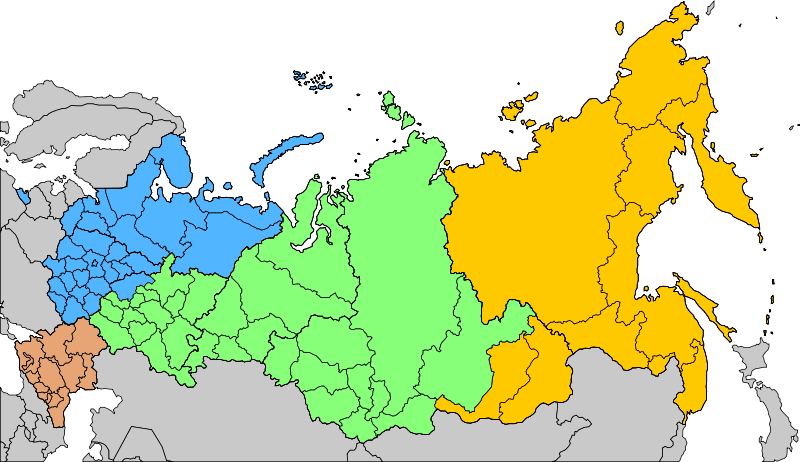 Западный военный округ — штаб в Санкт-Петербурге;
        Южный военный округ — штаб в Ростове-на-Дону;
        Центральный военный округ — штаб в Екатеринбурге;
        Восточный военный округ — штаб в Хабаровске.
ВИДЫ ВОЙСК
Сухопутные войска как вид Вооруженных Сил РФ предназначены для  ведения боевых действий на суше. Предназначены для отражения агрессии противника, защиты территориальной целостности и национальных интересов РФ.
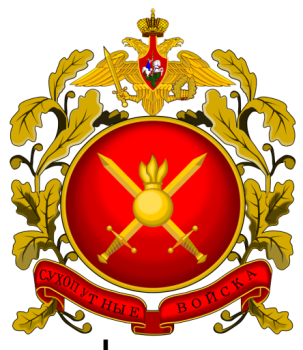 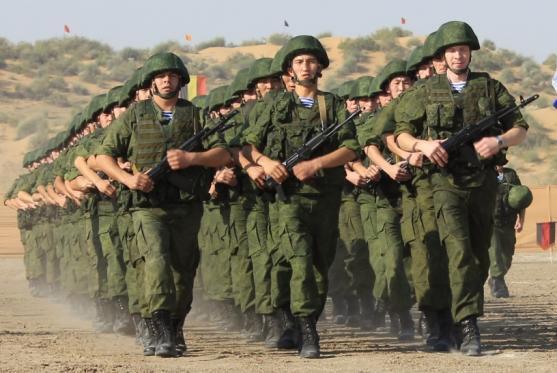 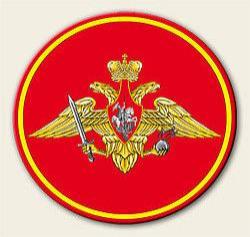 Знак отличия
Эмблема
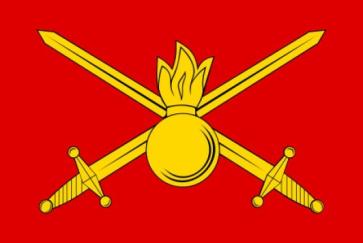 Флаг
СОСТАВ СУХОПУТНЫХ ВОЙСК
В Сухопутные войска Российской Федерации входят следующие рода войск:
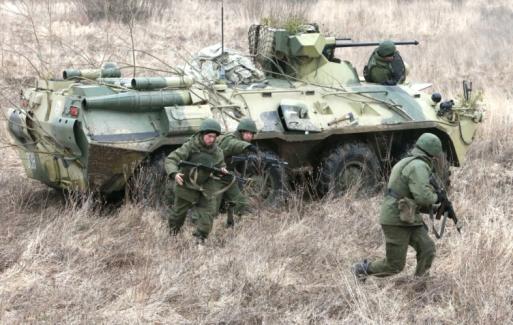 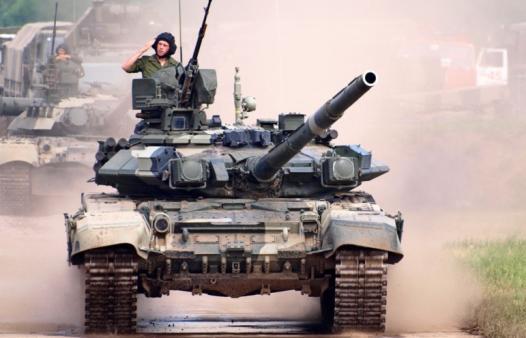 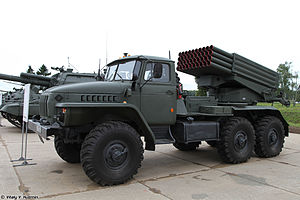 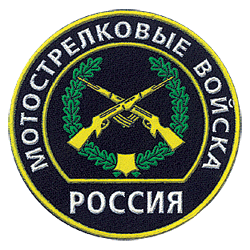 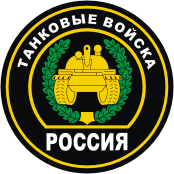 Знак отличия
Знак отличия
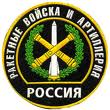 Знак отличия
СТРУКТУРА СУХОПУТНЫХ ВОЙСК
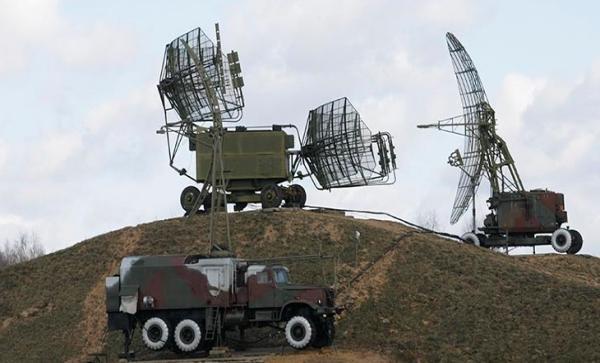 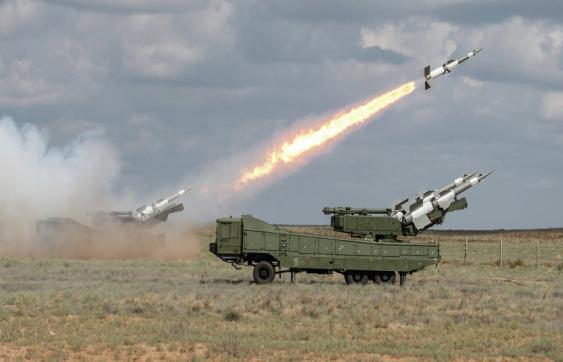 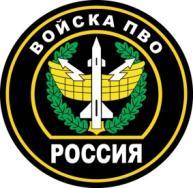 Знак отличия
Специальные:
Инженерные войска;
Войска радиационной, химической и биологической защиты;
Войска связи;
Войска радиоэлектронной борьбы;
Железнодорожные войска;
Автомобильные войска;
Дорожные войска;
Трубопроводные войска;
Разведывательная служба;
Войска охраны пыла;
Поисково-спасательная служба;
Служба вооружения;
ВИДЫ ВОЙСК
Воздушно-космические силы РФ предназначены для отражение агрессии в воздушно-космической сфере и защита от ударов средств воздушно-космического нападения противника; наблюдение за космическими объектами и выявление угроз России в космосе и из космоса.
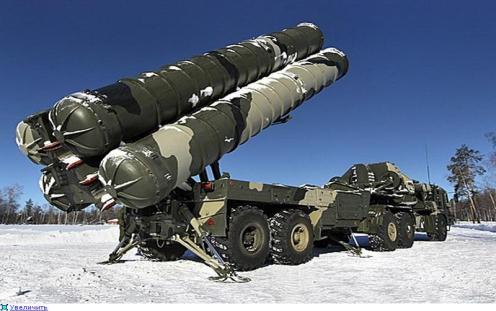 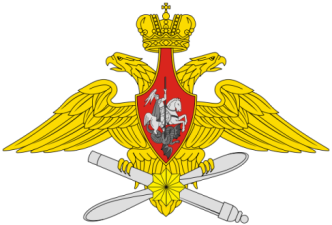 Эмблема
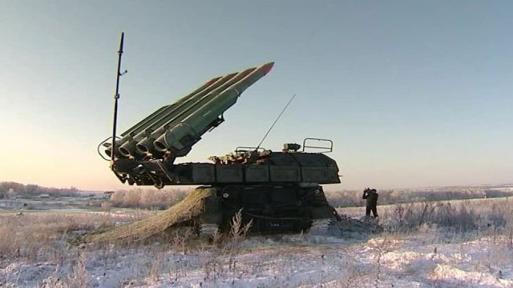 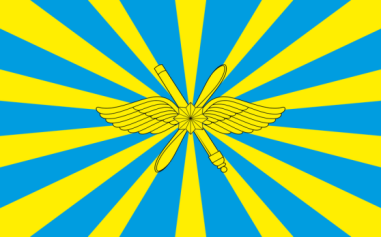 Флаг
СОСТАВ ВОЗДУШНО-КОСМИЧЕСКИХ СИЛ
ВОЕННО-ВОЗДУШНЫЕ СИЛЫ
Дальняя авиация 
Фронтовая авиация 
Армейская авиация 
Военно-транспортная авиация 
Специальная авиация 
Зенитные ракетные войска
Радиотехнические войска
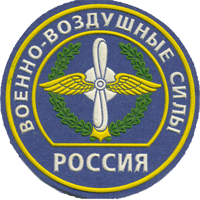 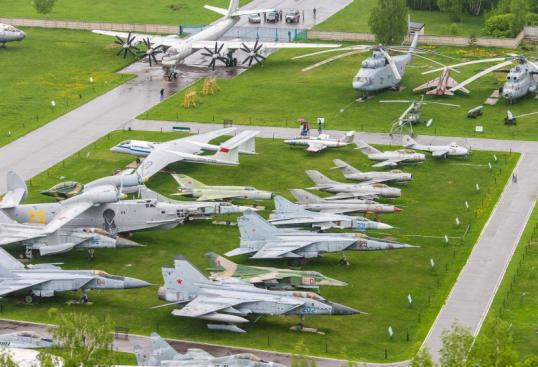 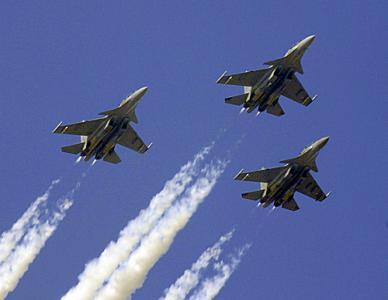 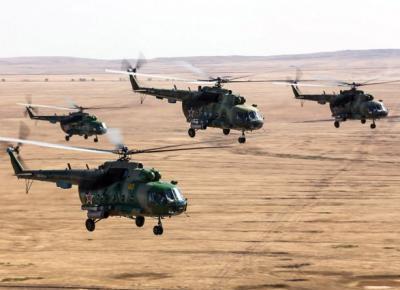 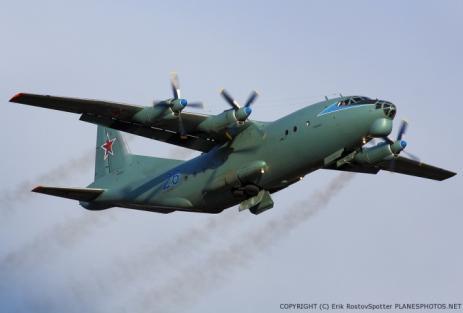 ВОЙСКА ПРОТИВОВОЗДУШНОЙ
 И ПРОТИВОРАКЕТНОЙ ОБОРОНЫ
КОСМИЧЕСКИЕ ВОЙСКА
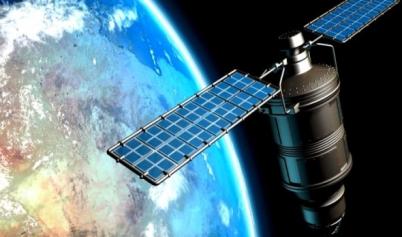 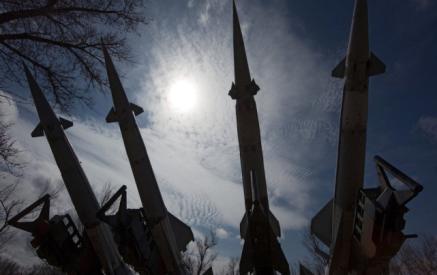 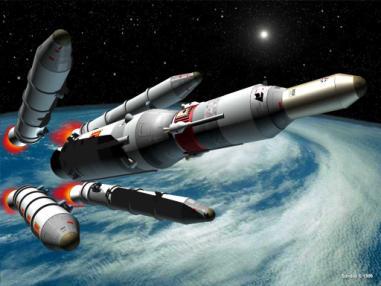 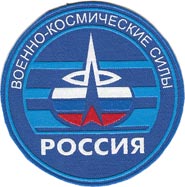 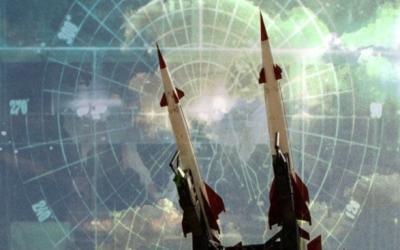 Знак отличия
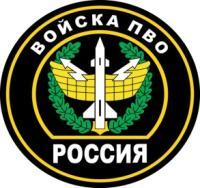 Знак отличия
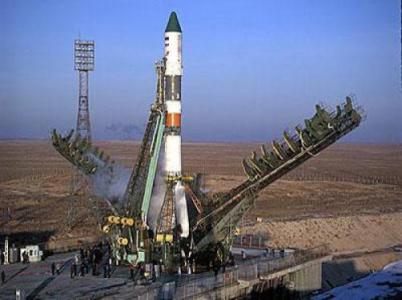 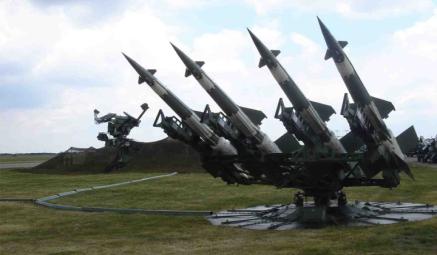 ВИДЫ ВОЙСК
Военно-морской флот — вид вооружённых сил, предназначенный для проведения поисково-спасательных операций, защиты экономических интересов России, ведения боевых действий на морях и океанах.
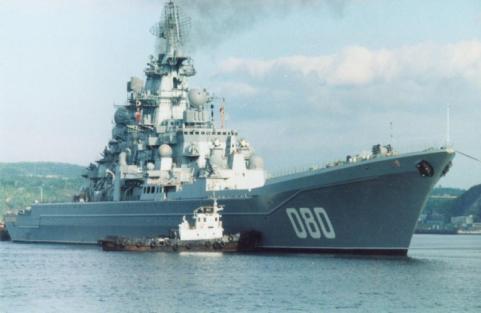 Эмблема
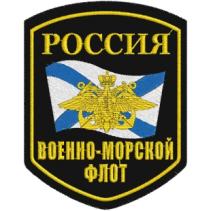 Знак отличия
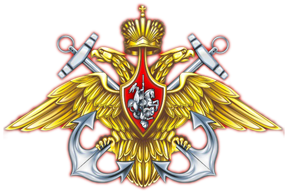 Герб
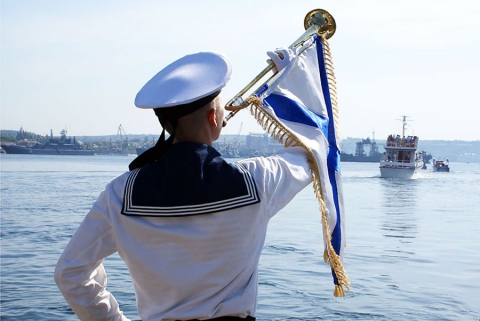 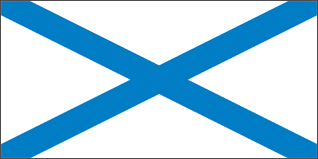 Флаг
СОСТАВ ВОЕННО-МОРСКОГО ФЛОТА
В составе Военно-морского флота России выделяются:
ПОДВОДНЫЕ СИЛЫ
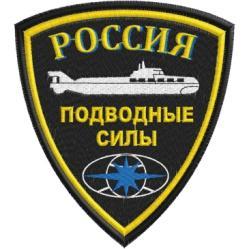 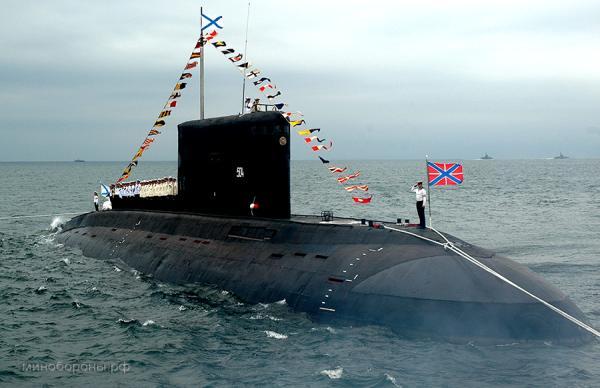 Знак отличия
НАДВОДНЫЕ СИЛЫ
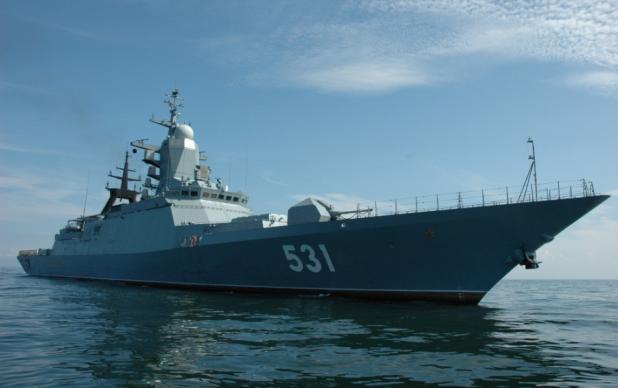 Знак отличия
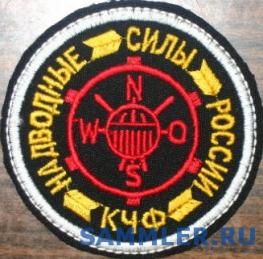 МОРСКАЯ АВИАЦИЯ
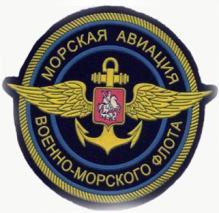 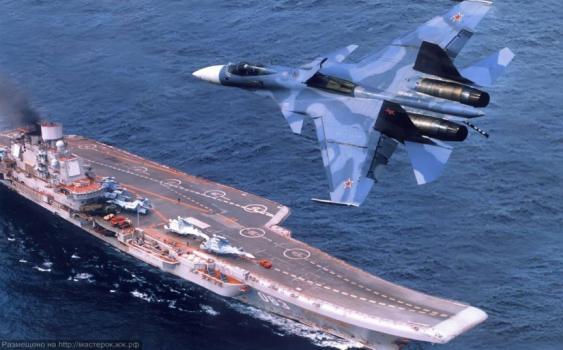 Знак отличия
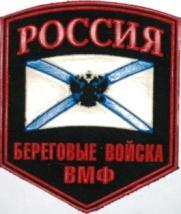 Знак отличия
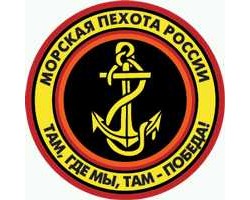 БЕРЕГОВЫЕ ВОЙСКА
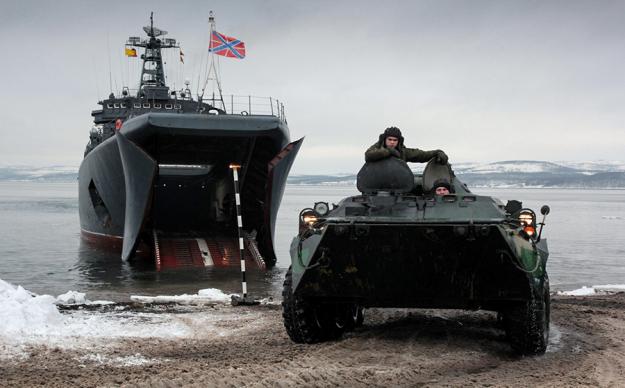 МОРСКАЯ ПЕХОТА
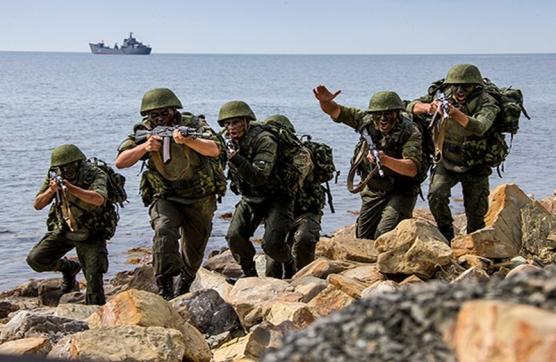 БЕРЕГОВЫЕ РАКЕТНО-АРТИЛЛЕРИЙСКИЕ ВОЙСКА
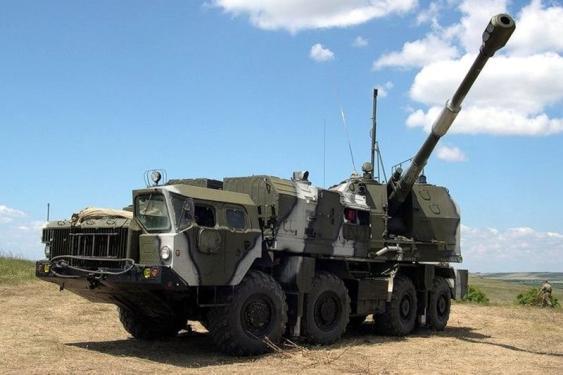 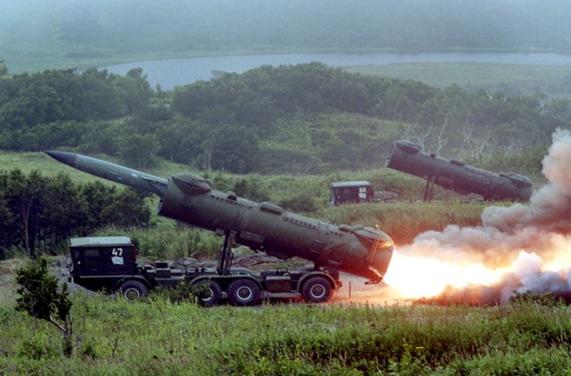 Знак отличия
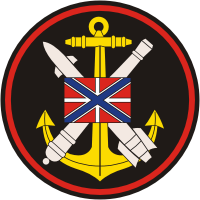 СПЕЦНАЗ ВМФ
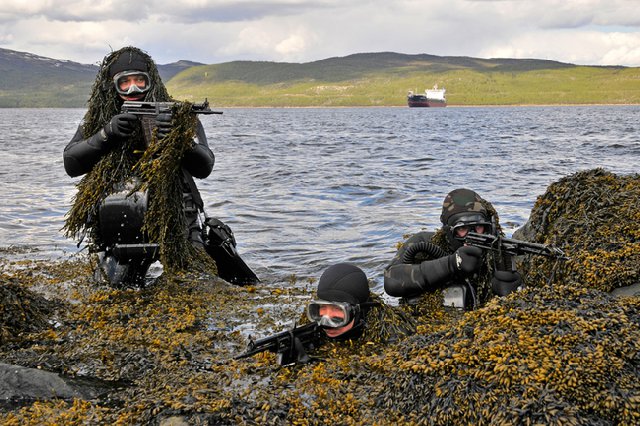 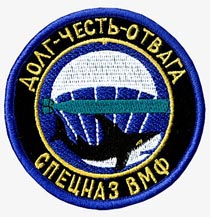 Знак отличия
САМОСТОЯТЕЛЬНЫЕ РОДА ВОЙСК
РАКЕТНЫЕ ВОЙСКА СТРАТЕГИЧЕСКОГО НАЗНАЧЕНИЯ  (РВСН)
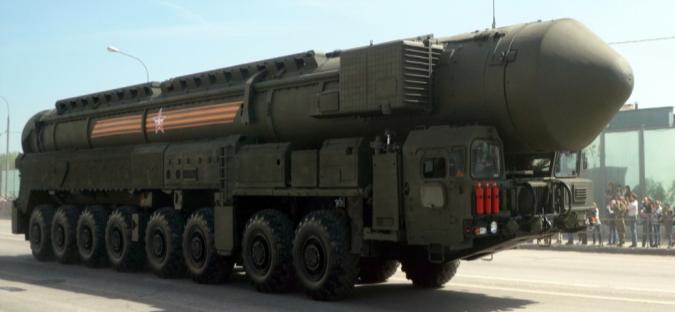 Флаг
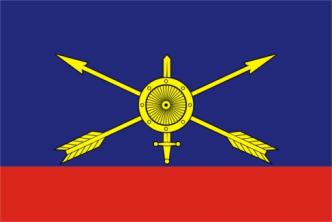 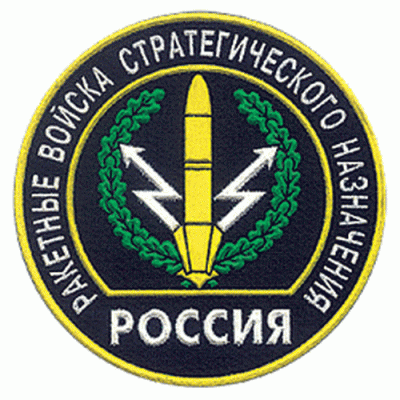 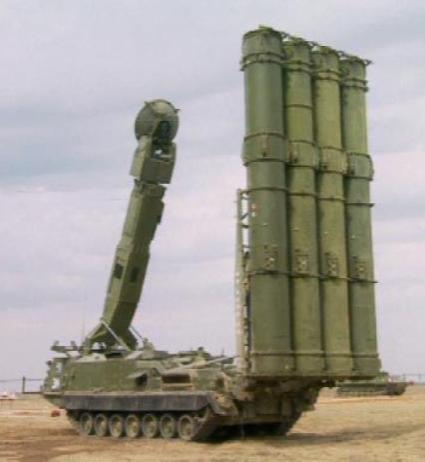 Герб
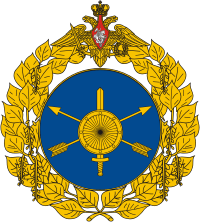 Знак отличия
ВОЗДУШНО-ДЕСАНТНЫЕ ВОЙСКА
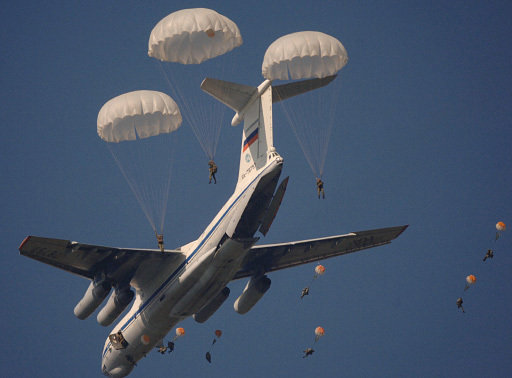 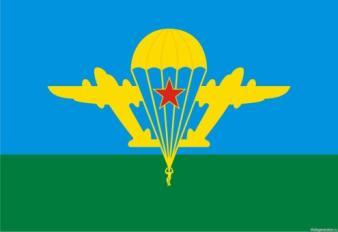 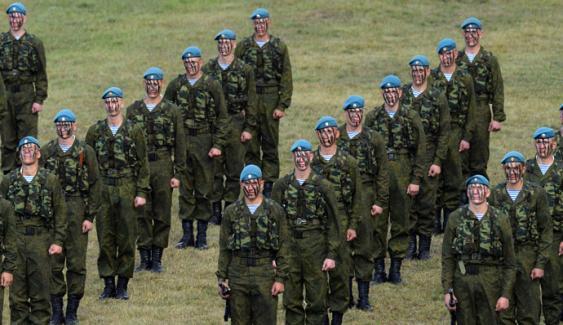 Флаг
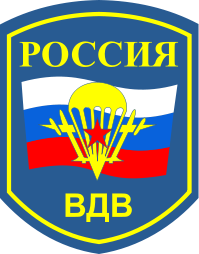 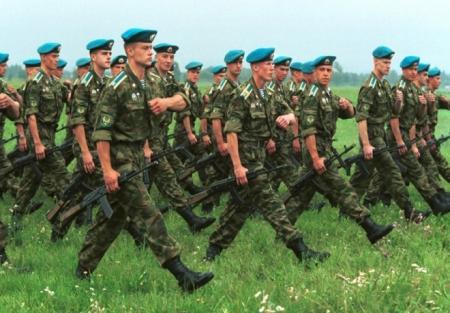 Знак отличия
ЗАКЛЮЧЕНИЕ
Вооружённые силы России располагают крупнейшими в мире запасами оружия массового поражения, в том числе ядерного, и хорошо развитой системой средств его доставки.
СПАСИБО 
ЗА ВНИМАНИЕ!
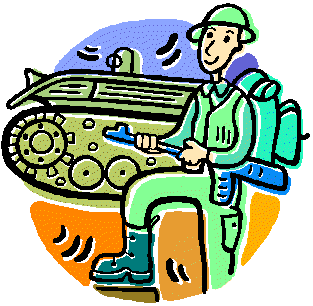